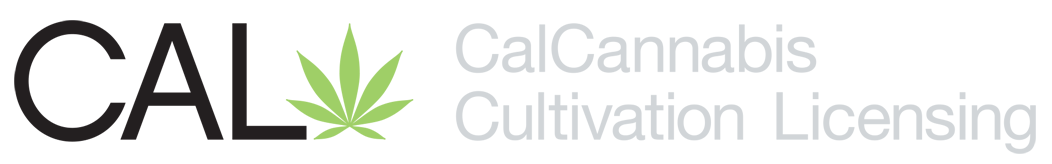 Lindsay Rains, Senior Environmental Scientist
California Department of Food and Agriculture
June 29, 2017  CSAC Regional Meeting
CDFA’s Statutory Requirements
June 29, 2017  CSAC Regional Meeting
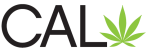 Statute/Law
MCRSA- 	Medical Act 	(signed 2015)
AUMA- 	Adult Use Act (passed 2016)
MAUCRSA- (not yet signed by the Gov)
Regulations
Under development
June 29, 2017  CSAC Regional Meeting
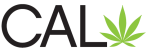 Licensing Authorities

 Bureau of Medical Cannabis Regulation
     Department of Consumer Affairs

2.  CalCannabis Cultivation Licensing
     Department of Food and Agriculture

3.  Office of Manufactured Cannabis Safety
     Department of Public Health
June 29, 2017  CSAC Regional Meeting
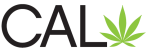 Who Does What?
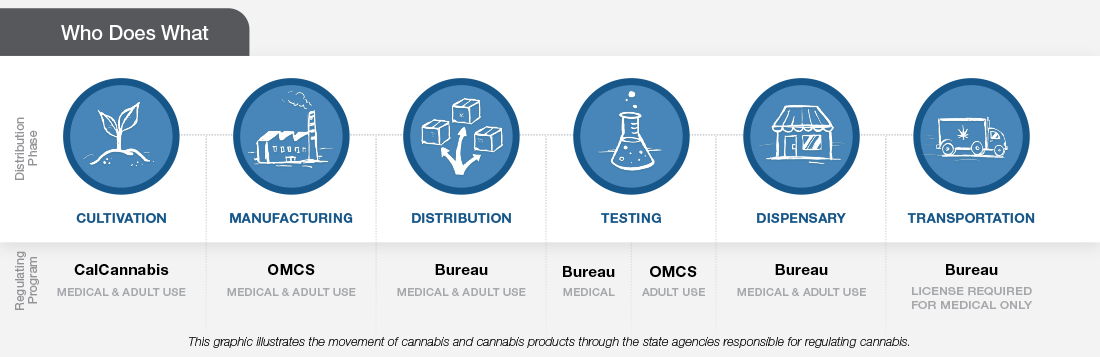 June 29, 2017  CSAC Regional Meeting
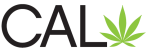 [Speaker Notes: Regulations (Station 2)]
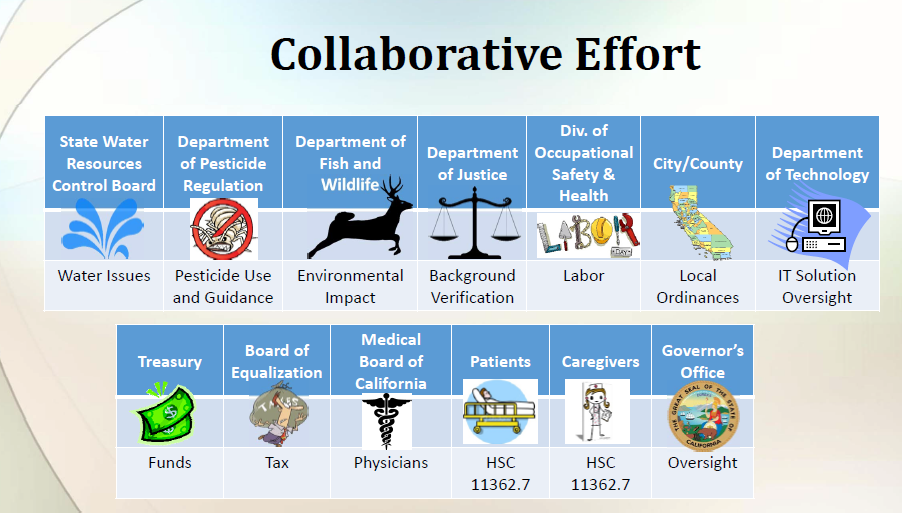 June 29, 2017  CSAC Regional Meeting
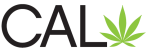 Definitions
Application
Licensing
Site Specific Requirements
Records & Track and Trace
Inspections
Enforcement
June 29, 2017  CSAC Regional Meeting
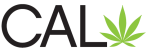 Water source(s)
Evidence of enrollment with Regional Water Board
Evidence of a DFW Lake and Streambed Alteration Agreement
Power source(s)
June 29, 2017  CSAC Regional Meeting
Compliance with Water Board principles and guidelines
Compliance with DPR guidance and laws
Proposed ban on generators
Proposed 42% renewable energy
June 29, 2017  CSAC Regional Meeting
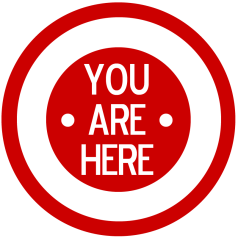 Programmatic Environmental Impact Report (PEIR)

Began medical PEIR in April 2016

Added AUMA in April 2017
June 29, 2017  CSAC Regional Meeting
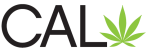 Analyzed several required factors to determine if there is a significant impact caused by our “project.”

Draft released for public comment June15th (closes July 31st)
June 29, 2017  CSAC Regional Meeting
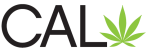 CalCannabis is deploying 
two technology projects by 
Jan 2018:

Online licensing system
Track and trace system
June 29, 2017  CSAC Regional Meeting
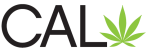 One system used by all three licensing authorities and all licensees


Track cannabis from cultivation to sale using a unique ID
June 29, 2017  CSAC Regional Meeting
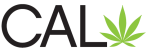 Other Considerations
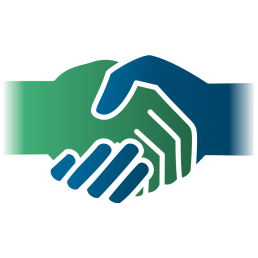 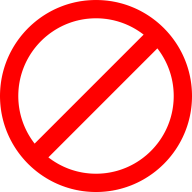 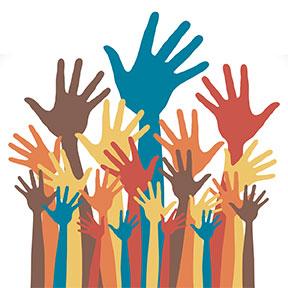 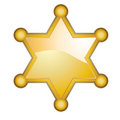 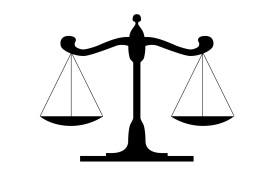 June 29, 2017  CSAC Regional Meeting
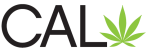 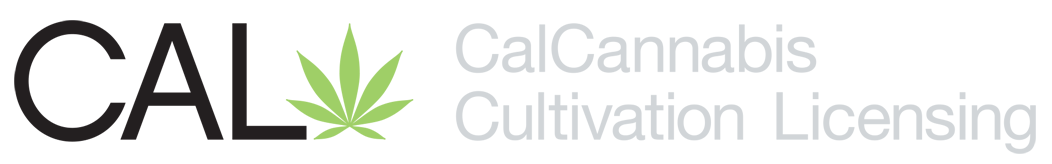 Visit our website and join our email list: 
calcannabis.cdfa.ca.gov

(916) 263-0801

calcannabis@cdfa.ca.gov
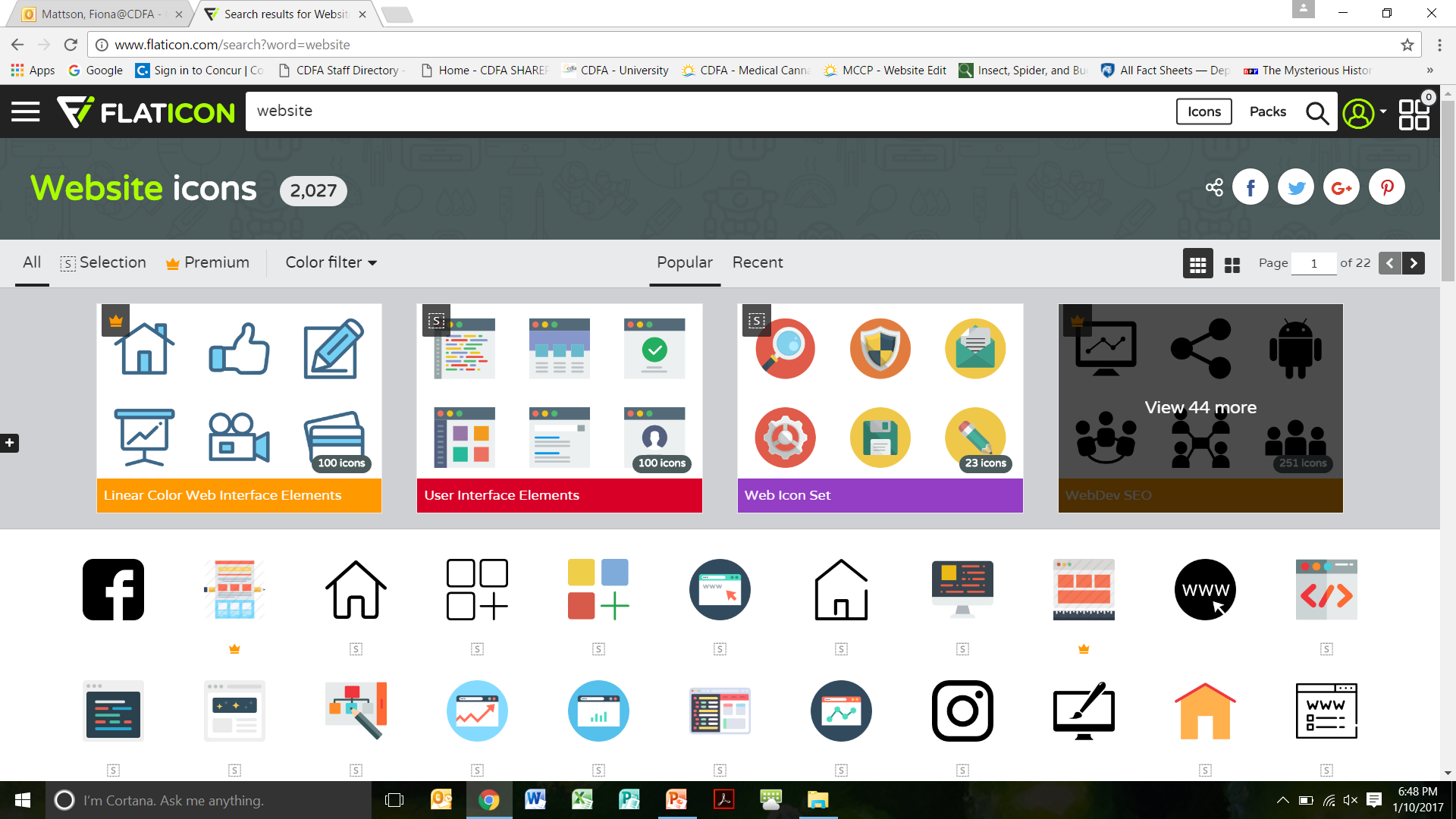 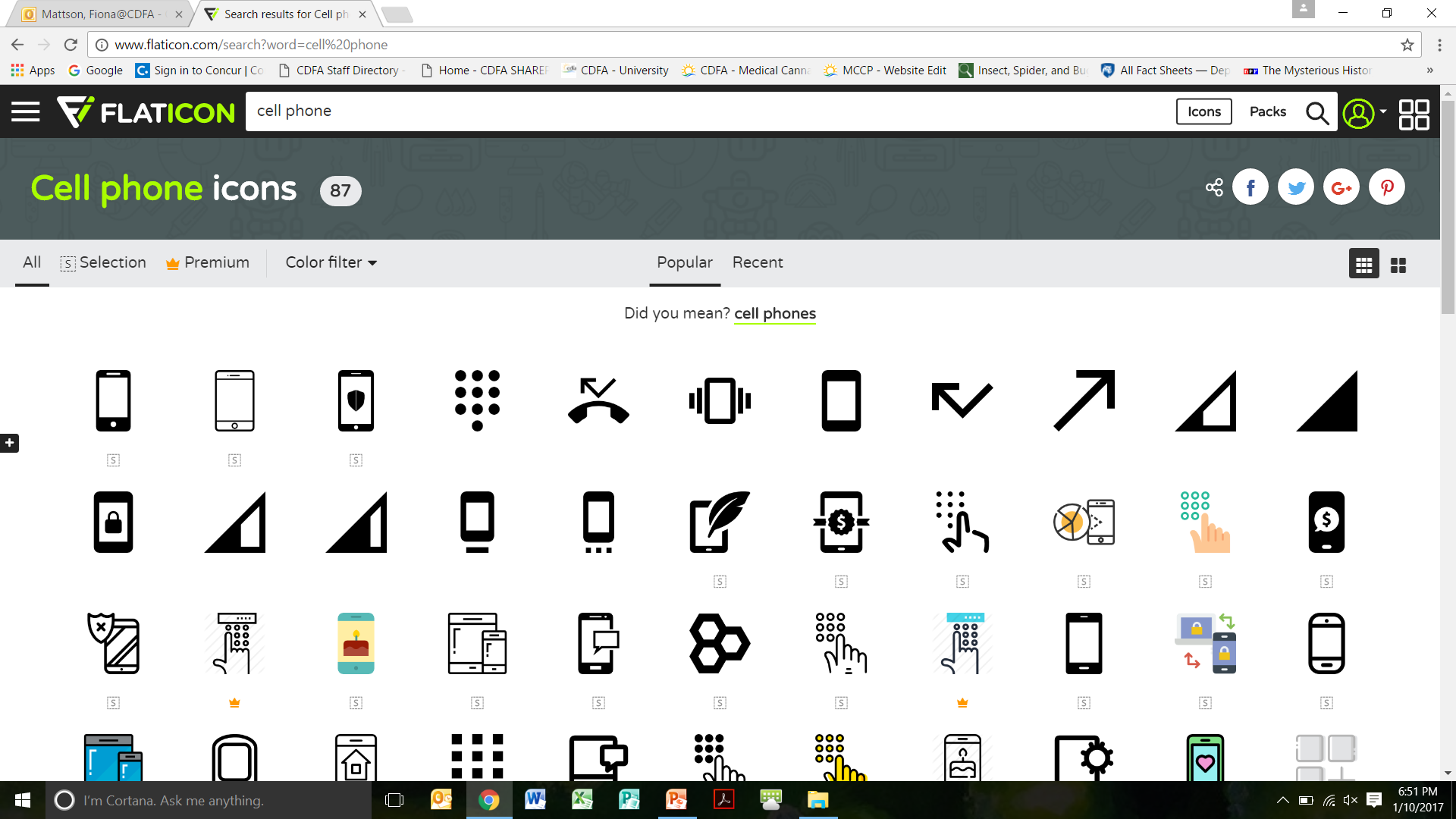 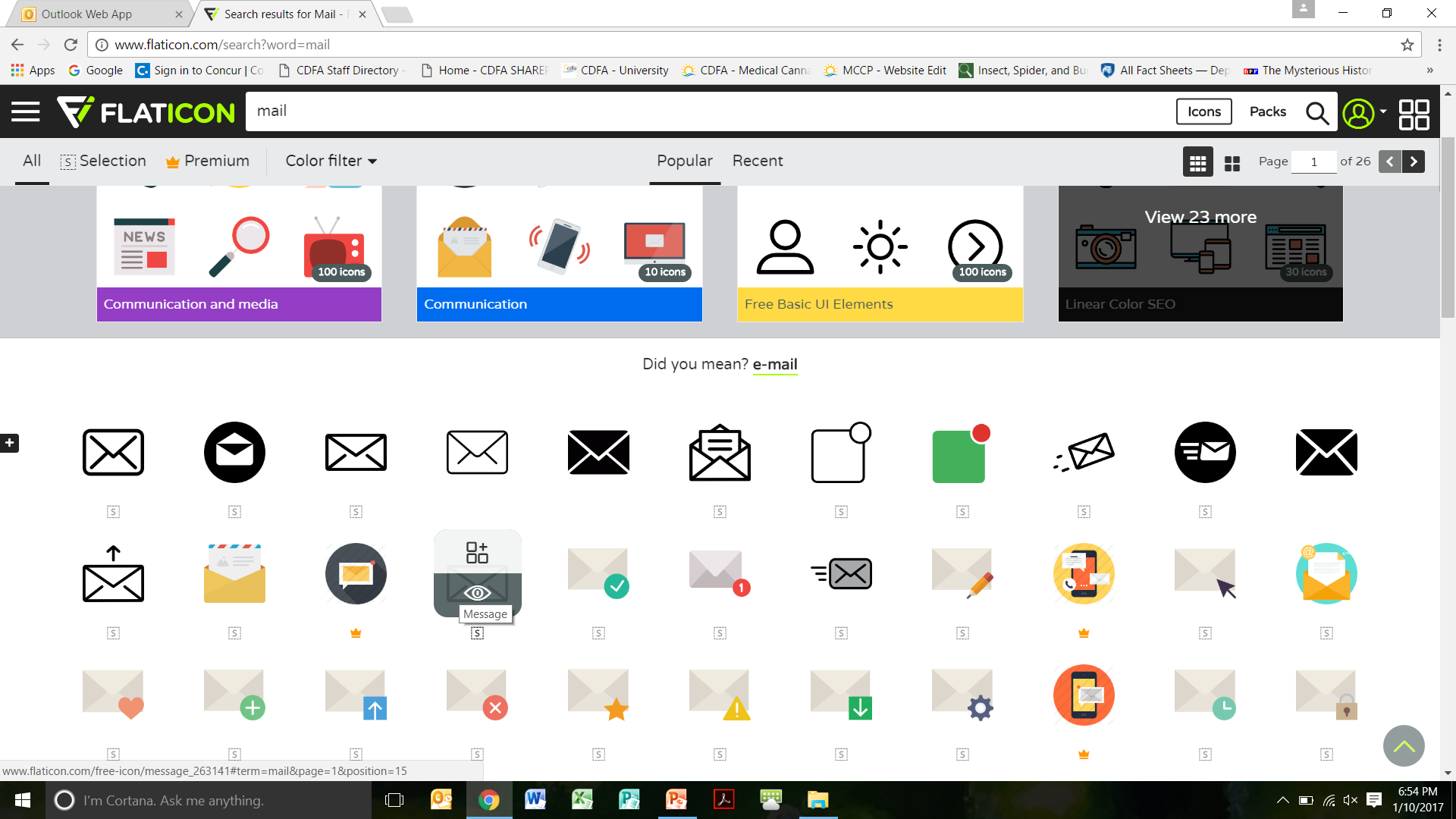 June 29, 2017  CSAC Regional Meeting
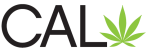